March 9th, 2017
Sitting Duck
Cellular Phone Detection for Information Sensitive Settings
Cumulative Design Review
The Team
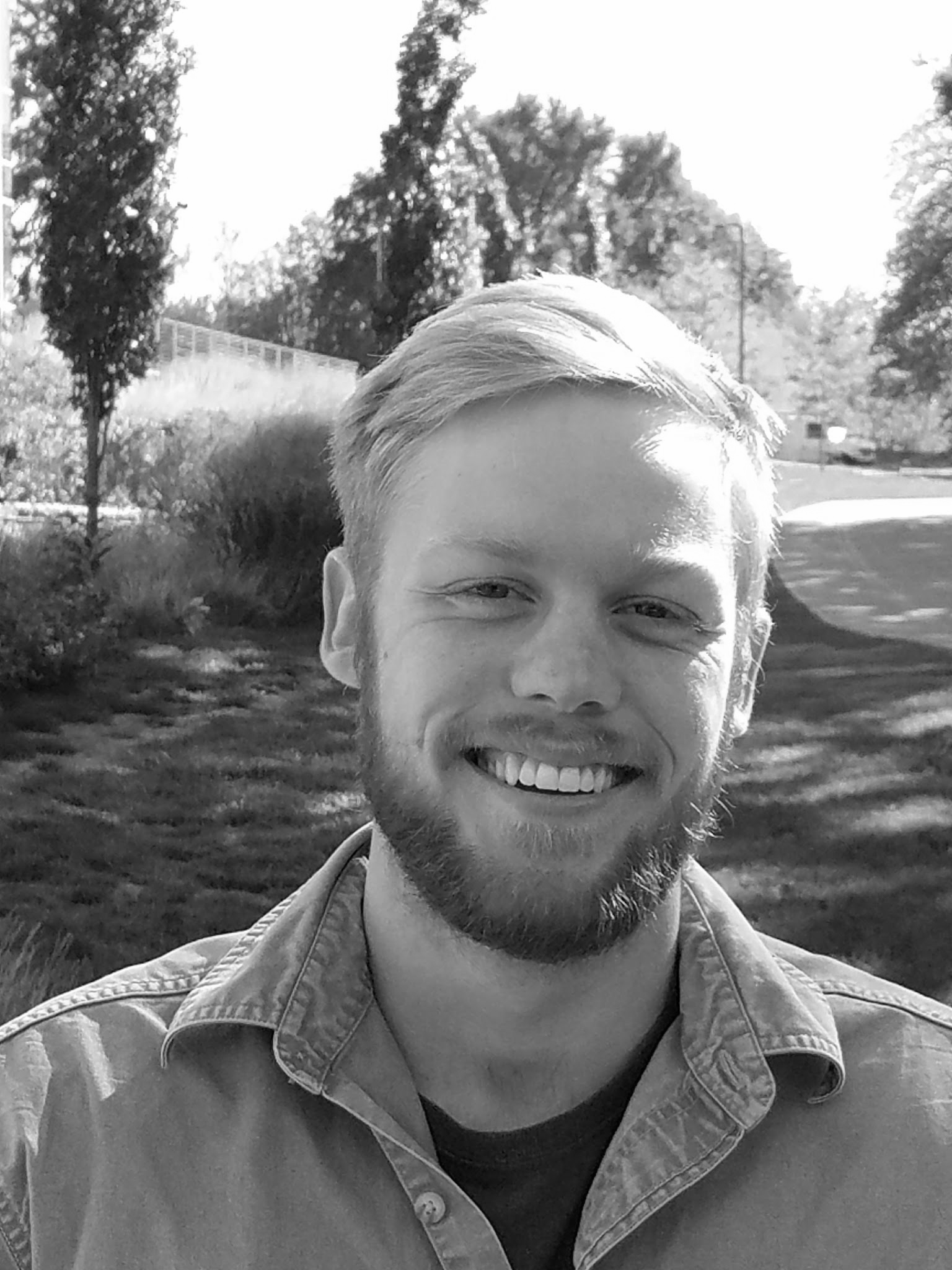 Sean Turner
EE
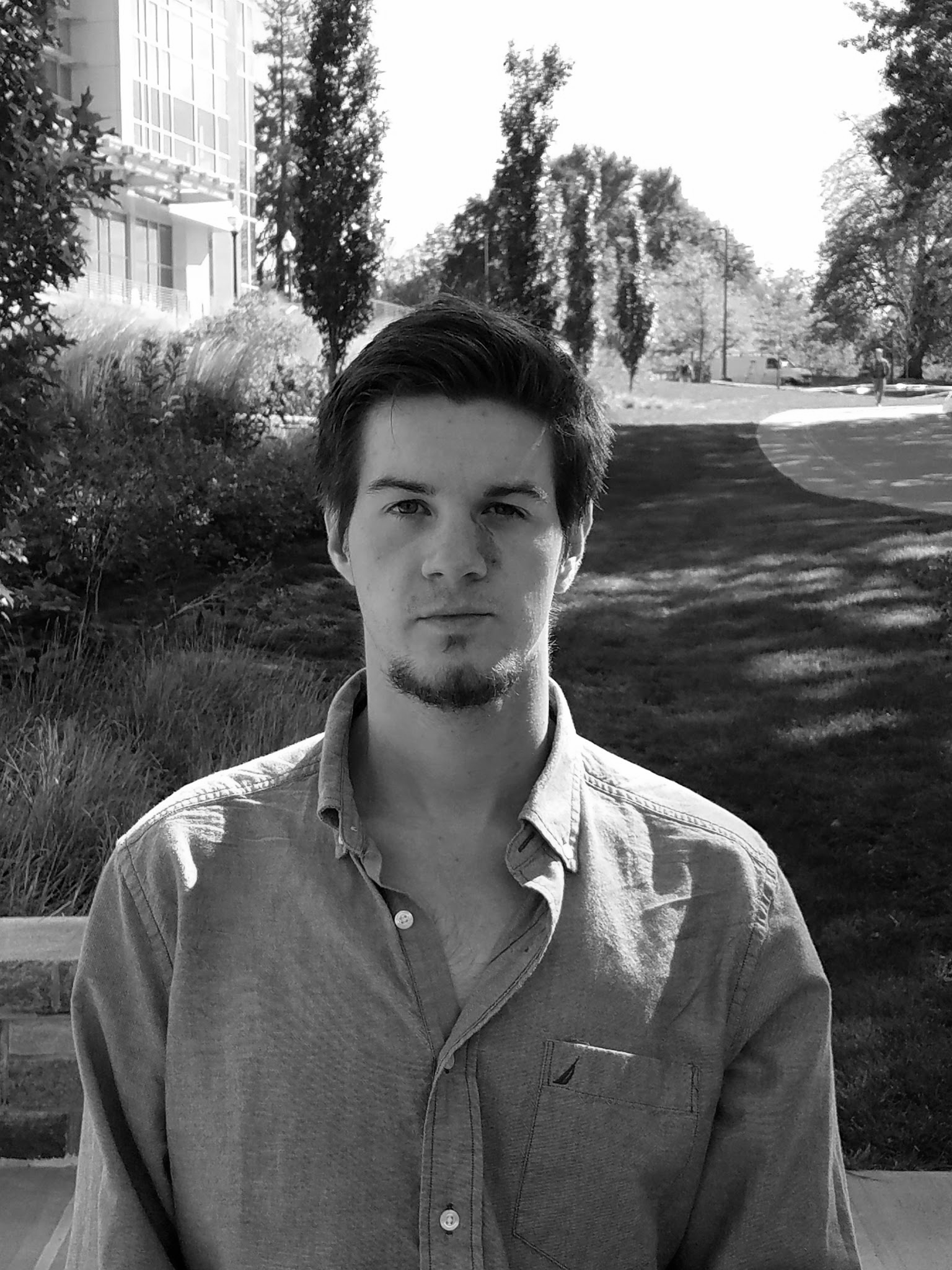 Michael Sheehan
EE
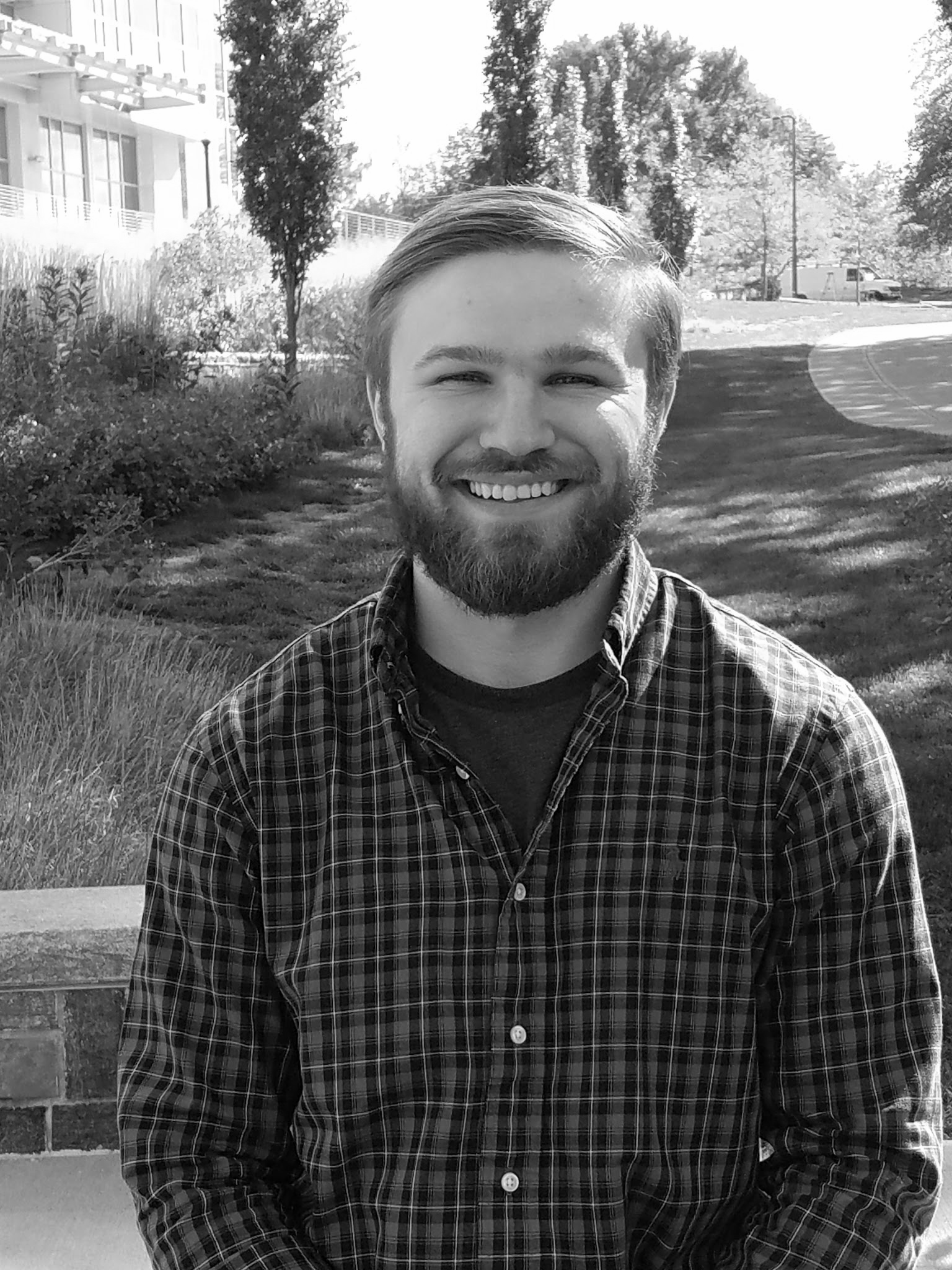 Jonathan Jamroga
CSE
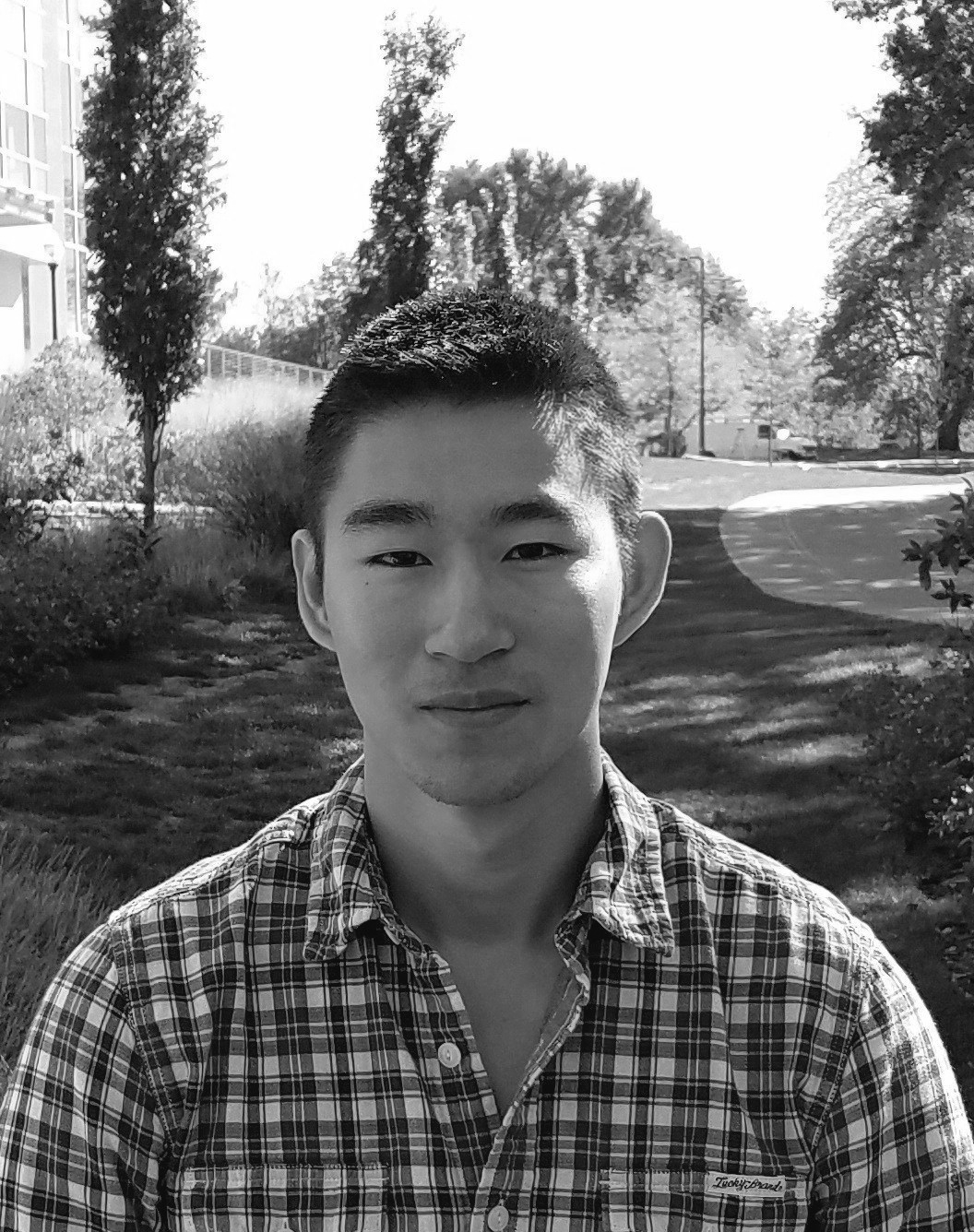 Jonathan Yam
CSE
The Advisor
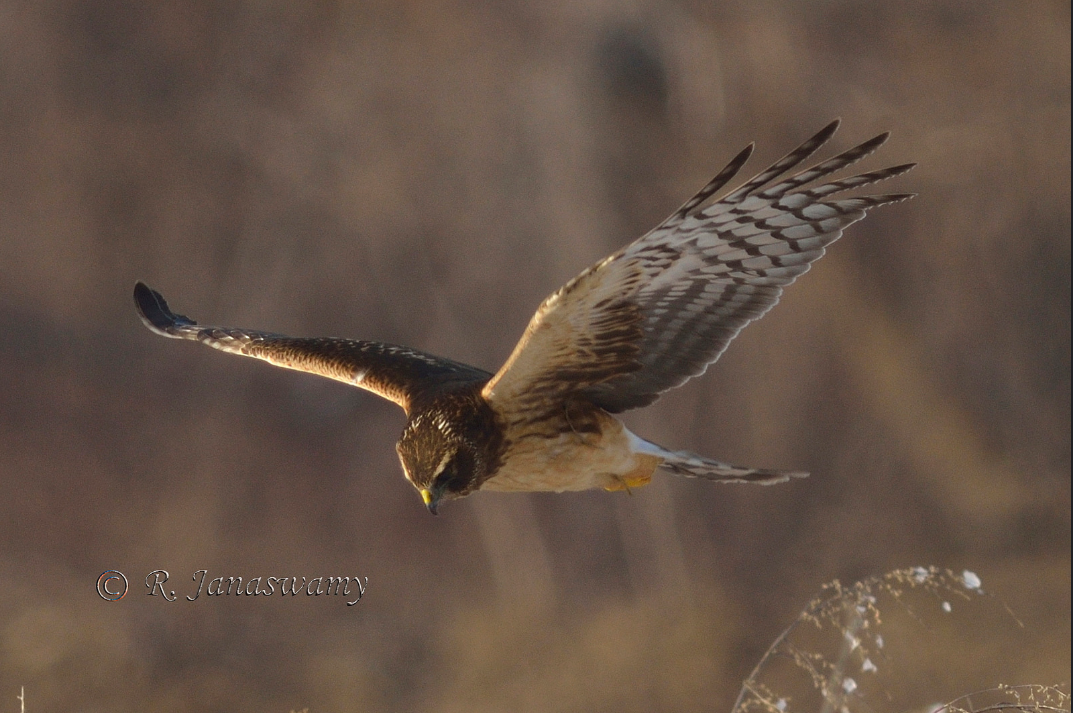 [Speaker Notes: Northern Harrier]
Mission Objective
Develop a single-room detection system that identifies where and when cell phone use occurs and allow the user to easily visualize and review detection events.

- Physically Non-invasive
- Eliminate manpower and human error
- Selective video evidence
- Ease of use
System Requirements
Accurate
	- Localize detection at 40’ range to within ±5°
- <30 second sensor to GUI presentation latency

Easy to Use Presentation
 	- Real video feed with 2D heat map overlay
	- User can playback stored events from times of detections

Operates on commercial cellular phone frequencies
- 850MHz for proof concept
- RF BPF on PCB to filter out undesired frequency bands
System Block Diagram
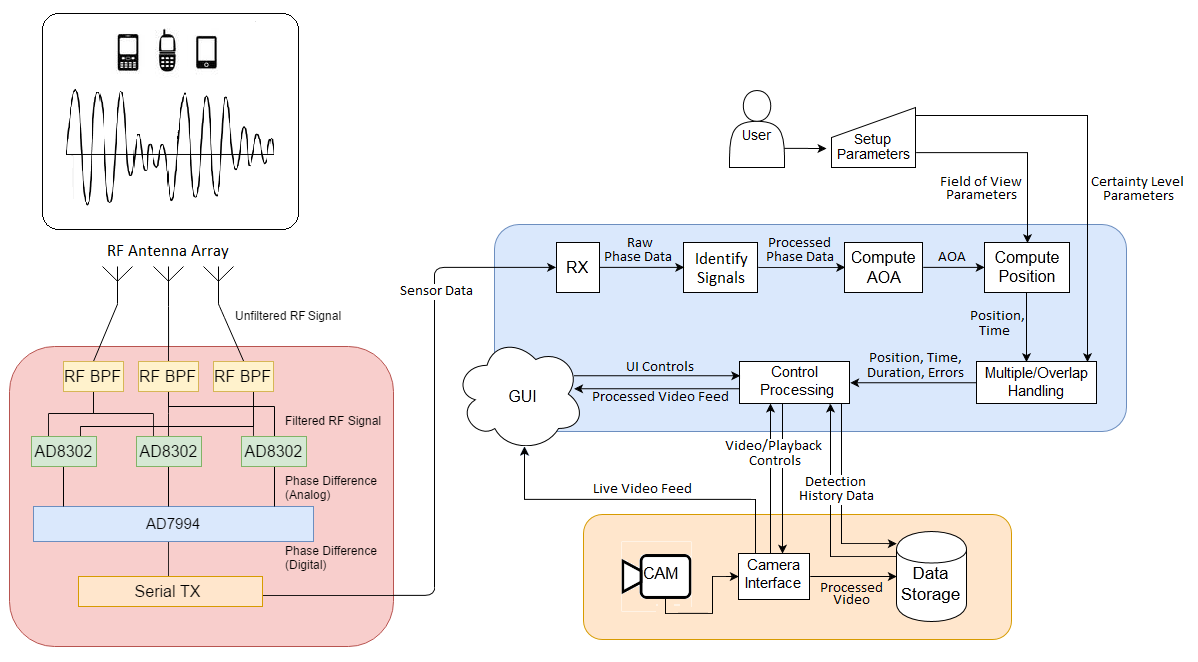 Chosen Components
RF Phase Detector
AD8302ARU RF IC (3x) 
RF Antenna
RDA698/2700SSM Dipole Antenna (3x)
RF Power Divider
Mini-Circuits RF Divider
A/D Converter
ADS1256
Video Camera
Pi Camera v2 (HD)
Computer
Raspberry Pi 2B
Proposed CDR Deliverables
Power Management
Currently, the only system components loading the power board are the phase detectors
Initial specifications for AD8302’s: 
2.7 - 5.5V
<20mA
The power board supplies each phase detector chip with a constant 6.5VDC, controlled by the voltage regulator circuit. Each chip draws less than 25mA.

Maximum possible load for three running concurrently under ideal conditions is 0.1625 Watts
Fabricated RF Bandpass Filter
850MHz Center Frequency
Third Order Lumped Element
FR4 Substrate
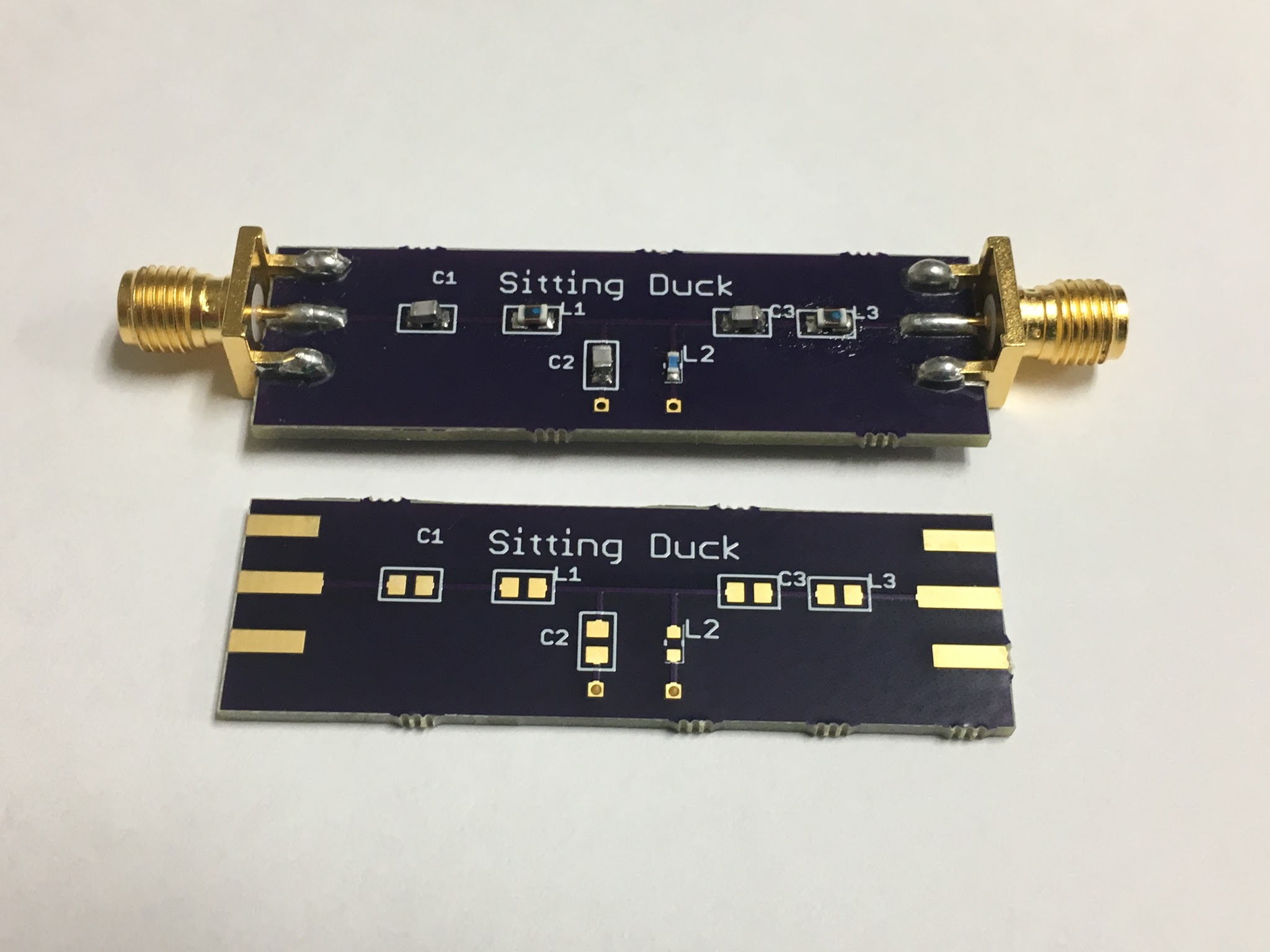 Fabricated RF Bandpass Filter
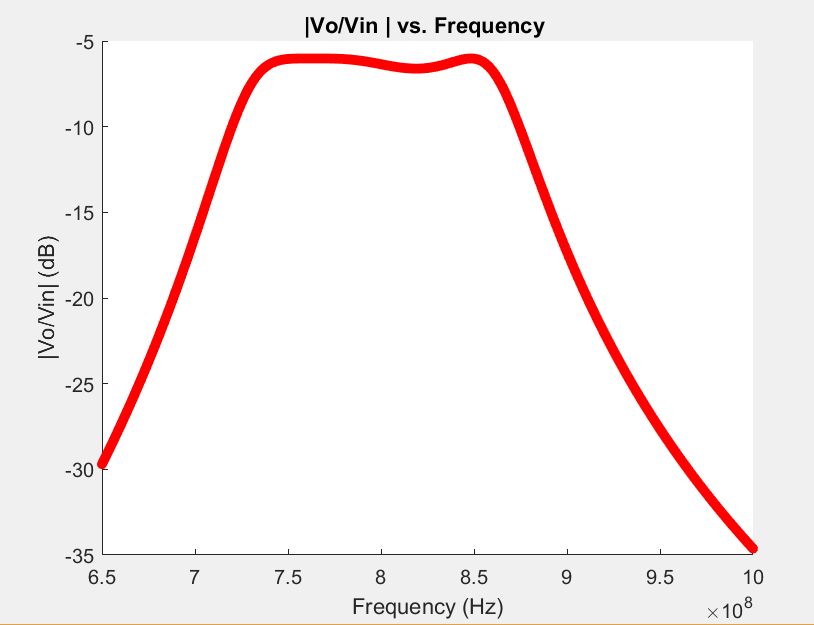 New Transfer Function
Based on parts available
from vendors
Change of Design: Computer
Refactoring required
Needed higher efficiency for slower processor
Hardware Change
Portability
Reliable ADC interfacing
Pi Camera Module v2
GPU vs CPU (encoding)
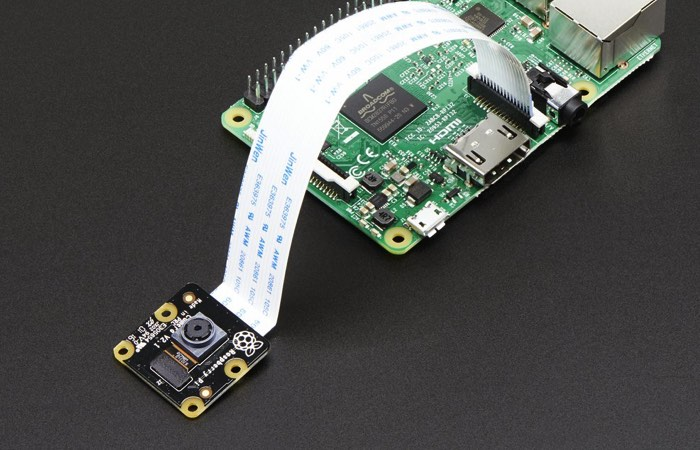 Analog to Digital Converter
ADS1256
Interfaced ADC with Sensor and Processing Subsystems
Sensor: AD8302 
Interfaced with Power Subsystem and Pi GPIO
Processing: Pi SPI interface
C implementation with hardware interface libraries
Effective 4k samples/second on 8 channel SPI
Fed to computer for Localization process
Optimization: Processing Block Code
Sampling Algorithms
Implemented in C.
Sampling and logging @4k samples/sec
Localization Algorithms
Implemented in C. 0.01% error w/ MATLAB model.
Reading Sampling data @72k samples/sec
Computing positions @18k samples/sec (bottleneck)
Interfaced with Camera subsystem
Presentation
Logfile/Data file structure interfaced
Reading position logfile data @82k samples/sec
Fabricated RF Bandpass Filter
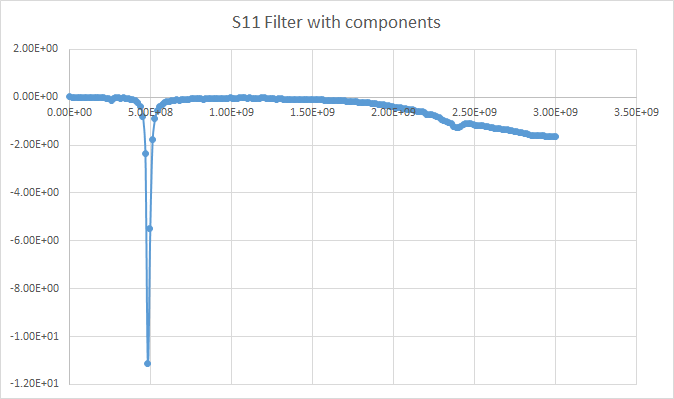 Fabricated RF Bandpass Filter
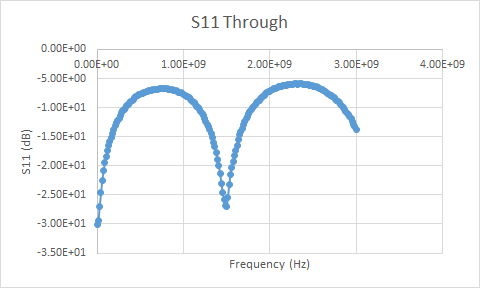 Premade RF Bandpass Filter
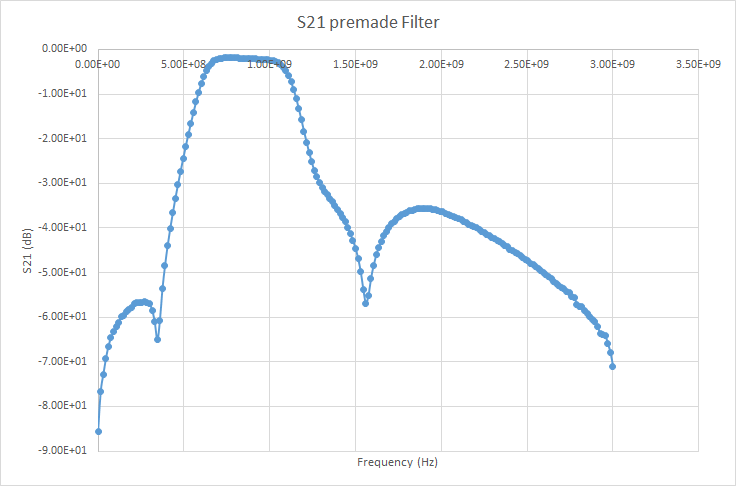 Proposed FDR Deliverables
Fully Integrated System
Full Antenna Array integrated
Camera integrated
GUI
Project Integrated with final enclosure
Cost Analysis
Initial Budget = $500

Expenses to Date:
Fabrication of (3) BPF’s based on our original design - $12
Acquisition of (1) 8-channel ADC - $20 
Antennas (3) - $90
Mounting apparatus - $10
AD8302 phase detectors (3) - $90
SMD parts - $20

Current Total Cost ≈ $250
[Speaker Notes: SMA’s
Pi and Camera 
Sampled Parts]
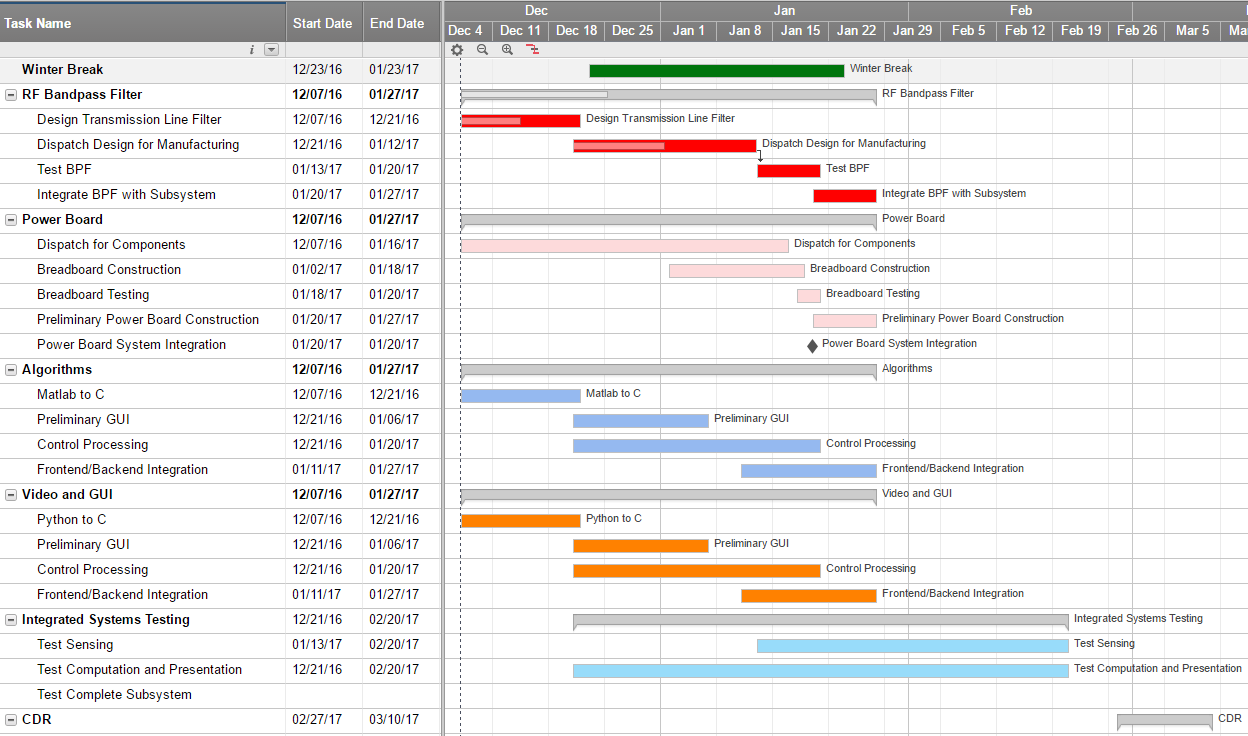 Questions?
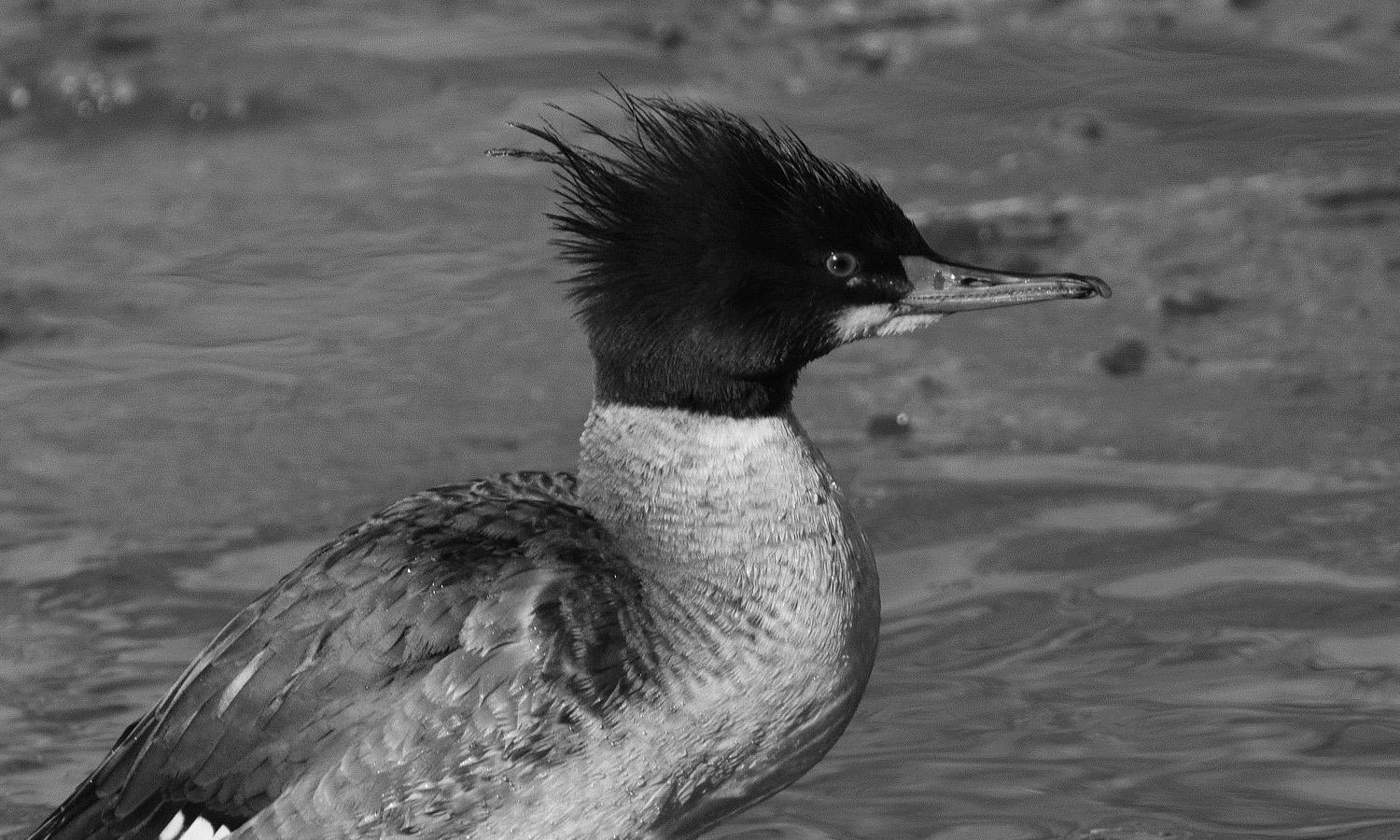